Onderzoek als verbinder tussen de vakken
14-9-2022
Kruip in de huid van een Franse kunstenaar
Een betoog over hedendaagse kolonialisatie
Onderzoek naar voeding en verbranding
Introductie w.o.
Lj-2
Kunstige buren
Nieuwe kolonisten
Wat is onderzoek?
Gezonde leefstijl
aardrijkskunde - Nederlands
biologie – Engels – sport en bewegen
Lj-3
8 weken basisprincipes onderzoek.
kunst beeldend – Frans
Tijdlijn wetenschapsoriëntatie
Verdieping onderzoekcyclus
De effecten van crises op mens en omgeving
Energietransitie
Economische crises
Verdieping wetenschap
De bewoonbare wereld
2022-2023
natuurkunde – scheikunde - wiskunde
8 weken – 8 stappen
Een trede hoger!
geschiedenis – economie - Duits
Lj-4
Vergrijzing in de gemeente
Competenties onderzoeker
Lj-5
Actualiteit + debatteren
De goede onderzoeker
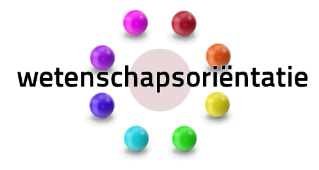 Nederlands -  maatschappijleer - levensbeschouwing
8 weken per stap: van nieuwsgierig naar kritisch
 profielwerkstuk
Leerjaar 2 - wetenschapsoriëntatie
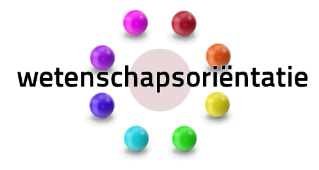 Aardrijkskunde – 1 uur
Nederlands – 1 uur
w.o. – 1 uur
Biologie – 1 uur
Engels – 1 uur
S&B – 1 uur
w.o. – 1 uur
Kunst beeldend - 1 uur
Frans – 1 uur
w.o. – 1 uur

leerlingen duiken in de huid van een bekende Franse kunstenaar. Leerlingen zoeken informatie (bronnen) over deze persoon en stellen naar aanleiding daarvan een (diepte)interview in het Nederlands op
Het kleine Europa heeft eeuwenlang de wereld gedomineerd. Hoe is dat eigenlijk mogelijk geweest?  Deze tijd van kolonialisme lijkt achter ons te liggen, maar is dat wel zo? Hoe liggen de verhoudingen vandaag de dag en wat betekent dat voor de toekomst? Een betoog als eindproduct.
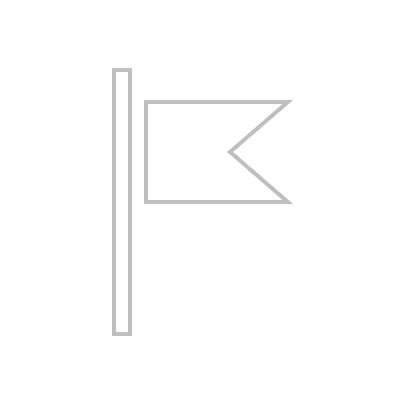 02
De leerlingen doen onderzoek naar een gezond leven. Hoe gezond leven mensen en hoe belangrijk is een gezonde leefstijl om met elkaar op deze wereld te overleven? Welke invloed heeft sport op de gezondheid en hoe stimuleert overheid dit?
8 weken
8 weken
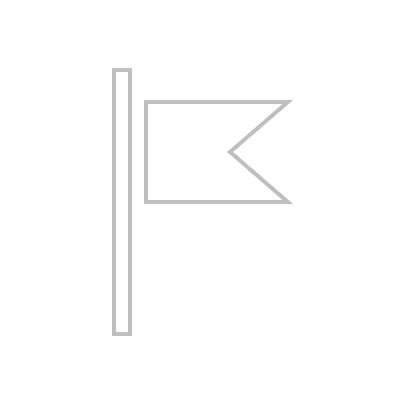 03
8 weken
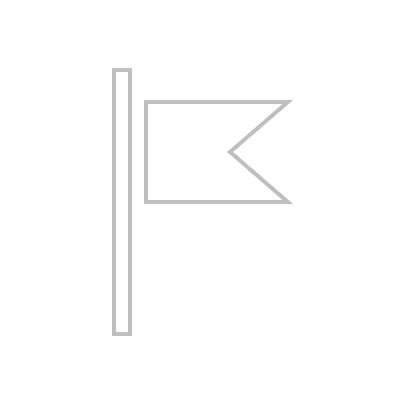 Gezonde leefstijl
04
Wetenschapsoriëntatie – 1 lesuur/week
De Zijderoute
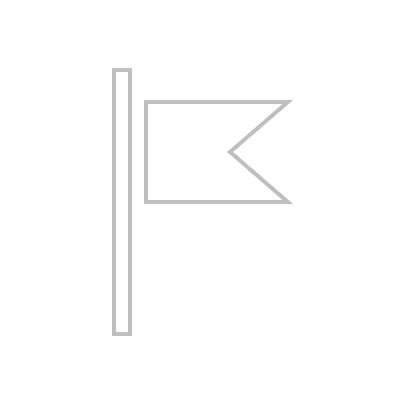 Introductie w.o.
01
8 weken
Kunstige buren
Wat is onderzoek?
34
2
4
6
8
10
12
14
16
18
20
22
24
26
28
30
32
september
november
januari
maart
Leerjaar 3 - wetenschapsoriëntatie
Een onderzoek naar energietransitie.
Onderzoek technische ontwikkelingen.
Maak een verslag en presenteer de resultaten aan een door school gevormde commissie.
.
economie - 1 uur
geschiedenis – 1 uur
Duits – 1 uur
w.o. – 1 uur
natuurkunde – 1 uur
scheikunde – 1 uur
wiskunde – 1 uur
w.o. – 1 uur
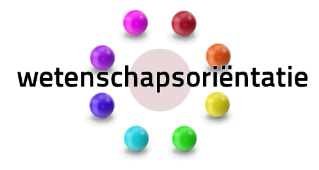 12 weken
12 weken
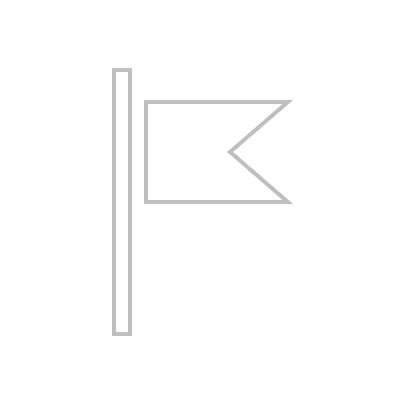 03
Onderzoek een crisis of vergelijk verschillende crises en de effecten op de mens en zijn omgeving. 
Presenteer je bevindingen in een verslag met bijbehorende presentatie en aanbevelingen.
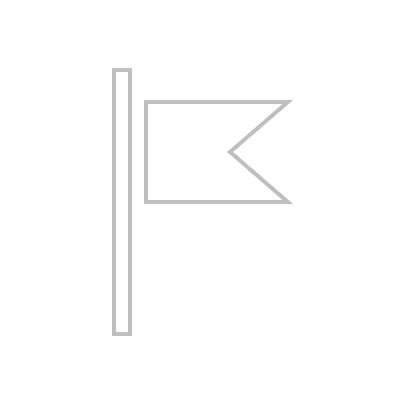 02
Wetenschapsoriëntatie – 1 lesuur/week
Bewoonbare wereld
energietransitie
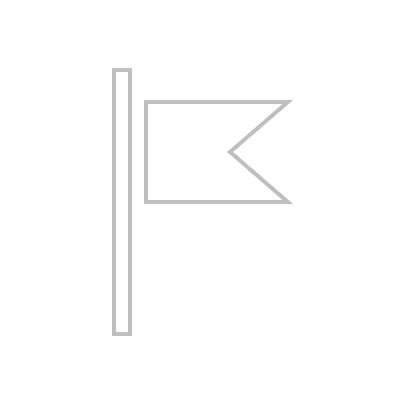 Verdieping onderzoekscyclus
01
8 weken – 8 stappen
Economische crises
Verdieping wetenschap
34
2
4
6
8
10
12
14
16
18
20
22
24
26
28
30
32
september
november
januari
maart
Leerjaar 4 - wetenschapsoriëntatie
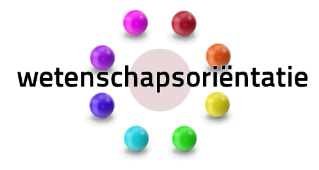 Nederlands - 1 uur
maatschappijleer – 1 uur
levensbeschouwing – 1 uur
w.o. – 1 uur
De vergrijzing in de gemeente Valkenswaard
24 weken
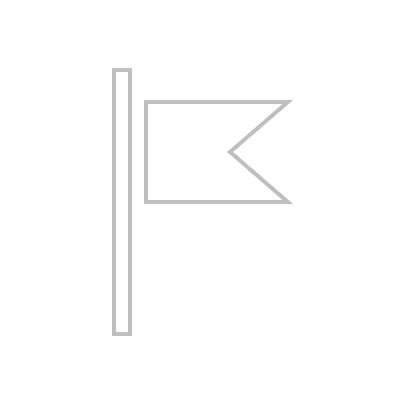 02
Wetenschapsoriëntatie – 1 lesuur/week
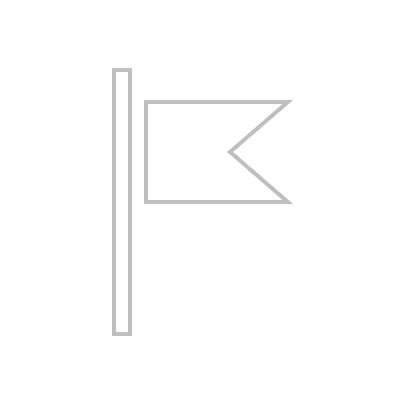 De goede onderzoeker: competenties onderzoeker
01
8 stappen – van nieuwsgierig naar kritisch
Actualiteit + debatteren
De goede onderzoeker
34
2
4
6
8
10
12
14
16
18
20
22
24
26
28
30
32
september
november
januari
maart
Handige websites w.o.
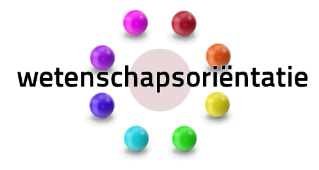 De bewoonbare wereld - energietransitie
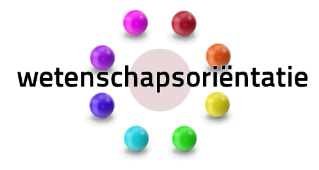